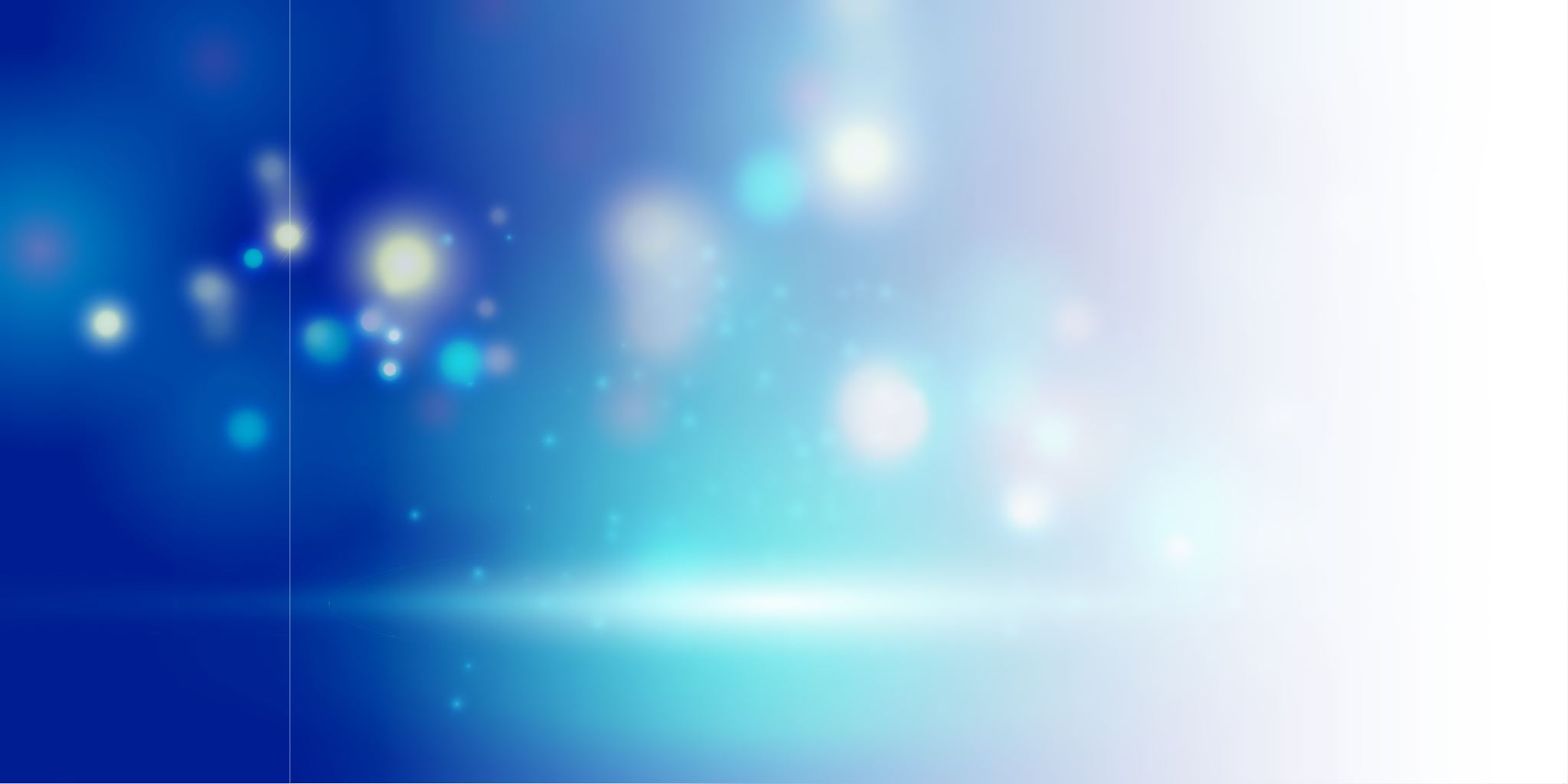 Les violences sexistes et sexuelles : formes, peines, recours
MJC CONFLUENCE – 8 MARS 2023
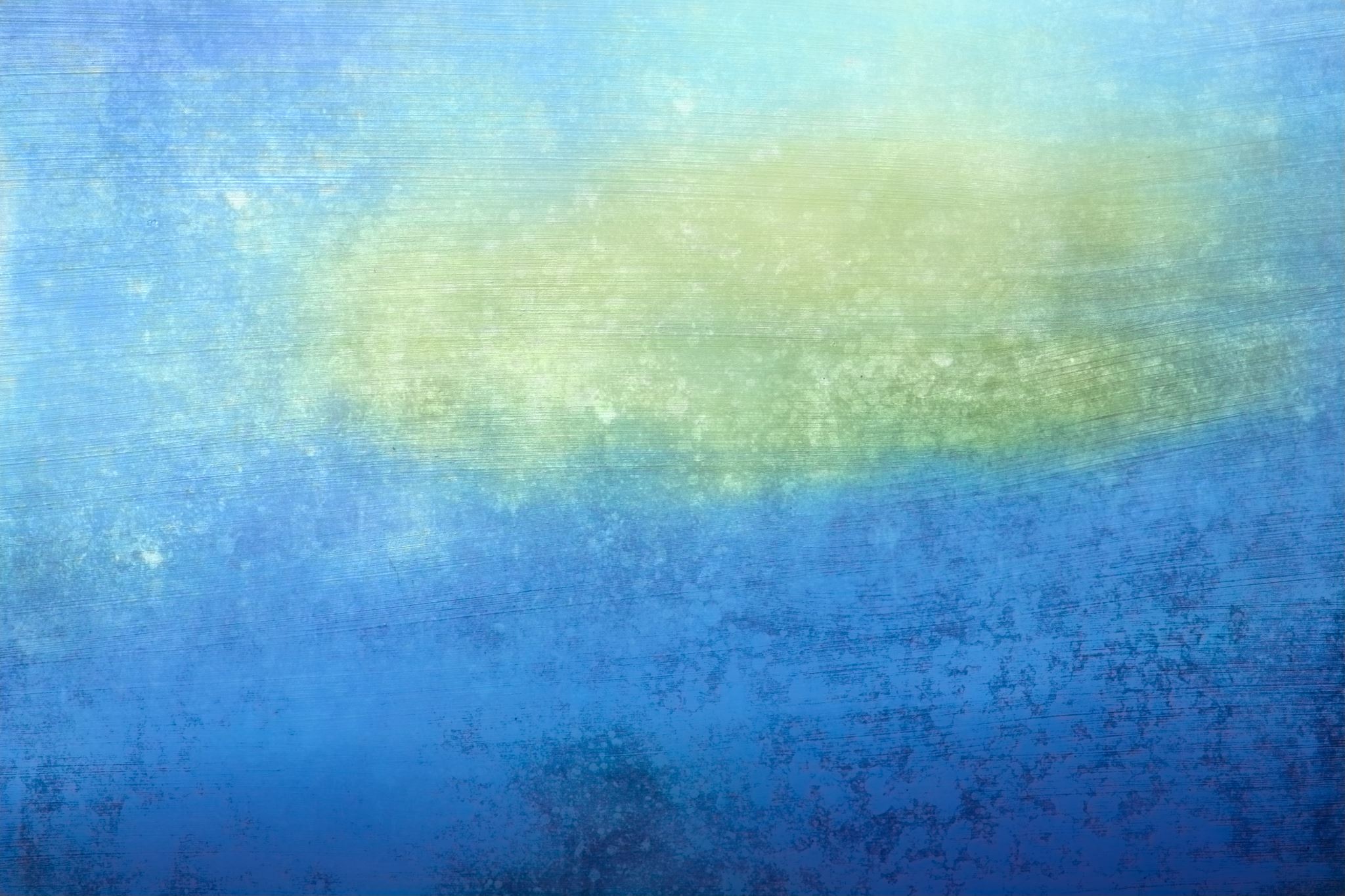 1./ L’outrage sexiste
Peine de base
L'outrage sexiste est puni d'une amende de 750 €.
Peine aggravée
L'outrage sexiste est puni d'une amende de 1 500 € lorsqu'il est commis :
par une personne qui abuse de l'autorité que lui confèrent ses fonctions,
ou sur un mineur de moins de 15 ans,
ou sur une personne dont la particulière vulnérabilité, due à son âge, à une maladie, à une infirmité, à une déficience physique ou psychique ou à un état de grossesse, est apparente ou connue de son auteur,
ou sur une personne dont la particulière vulnérabilité ou dépendance résultant de la précarité de sa situation économique ou sociale est apparente ou connue de son auteur,
ou par plusieurs personnes agissant en qualité d'auteur ou de complice,
ou dans un véhicule affecté au transport collectif de voyageurs ou dans un lieu destiné à l'accès à un moyen de transport collectif de voyageurs,
ou en raison de l'orientation sexuelle, vraie ou supposée, de la victime.
Les peines – l’article 621-1 du Code pénal (contravention de 4ème classe)
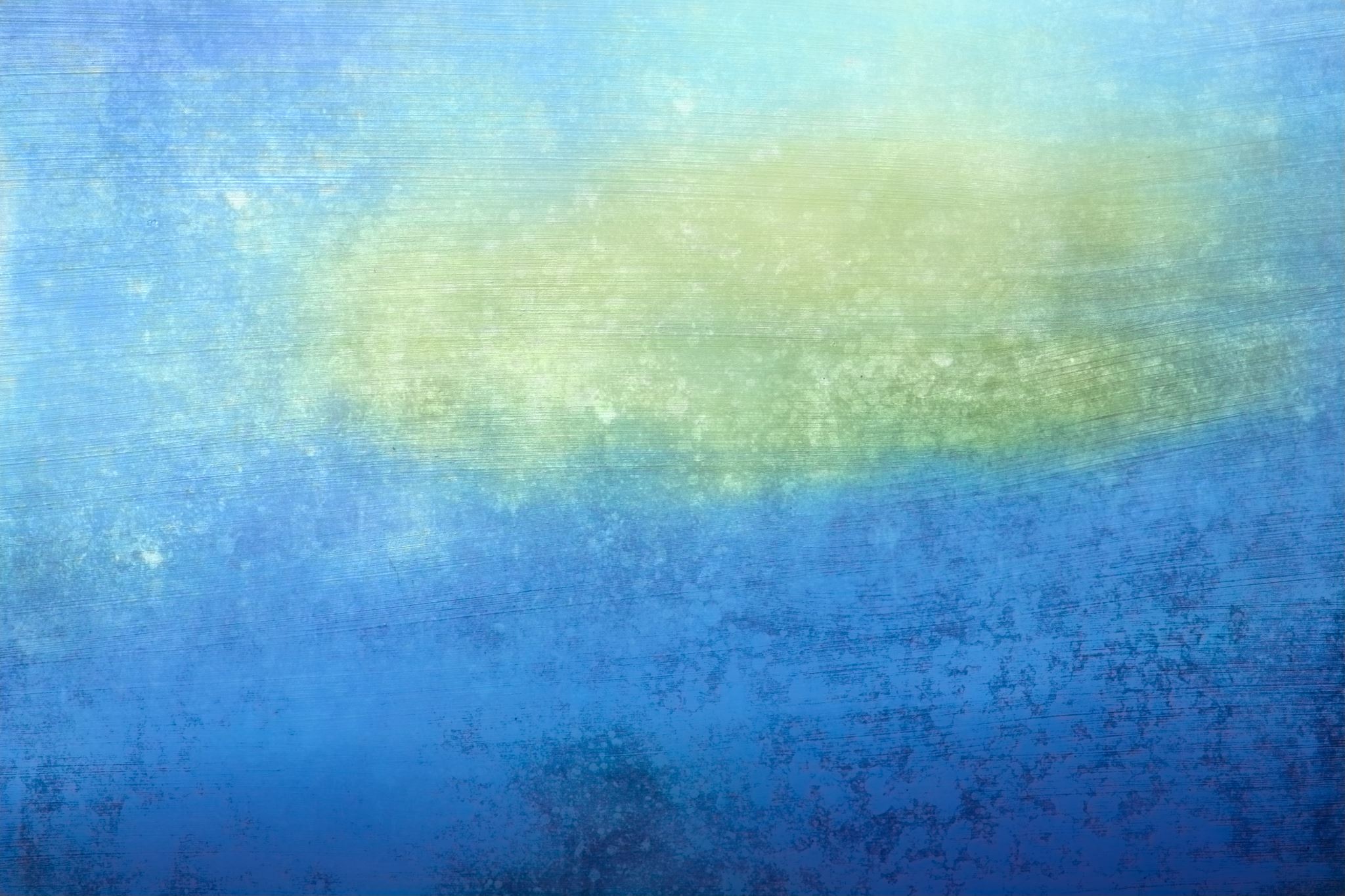 2./ Le harcèlement
Les peines :le harcèlement est un délit
Peines complémentaires
Les auteurs d'outrage sexiste peuvent être condamnées aux peines complémentaires suivantes :
obligation d'accomplir, le cas échéant à leurs frais, un stage de lutte contre le sexisme et de sensibilisation à l'égalité entre les femmes et les hommes ;
obligation d'accomplir, le cas échéant à leurs frais, un stage de citoyenneté ;
obligation d'accomplir, le cas échéant à leurs frais, un stage de sensibilisation à la lutte contre l'achat d'actes sexuels ;
obligation d'accomplir, le cas échéant à leurs frais, un stage de responsabilisation pour la prévention et la lutte contre les violences au sein du couple et les violences sexistes ;
un travail d'intérêt général pour une durée de 20 à 120 heures.
3./ LES VIOLENCES CONJUGALES
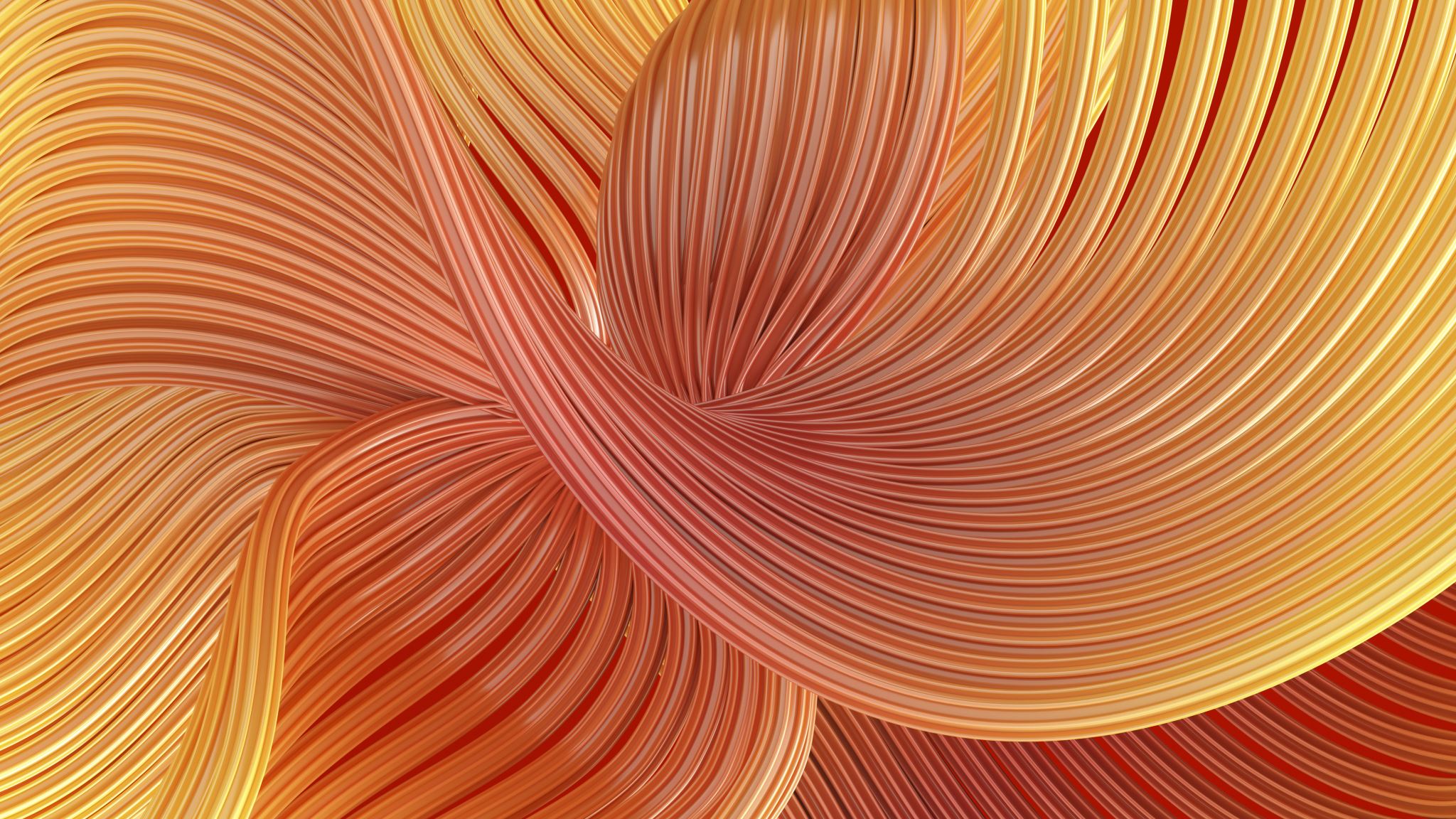 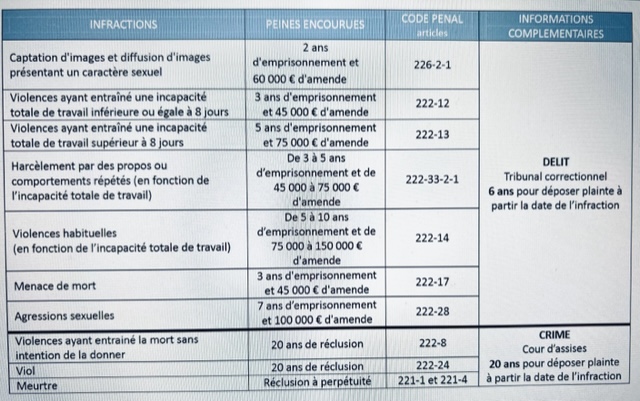 4./ LES VIOLENCES SEXUELLES
Le viol est un crime (article 222-23 à 222-26 du code pénal).

Il est défini par le code pénal comme « Tout acte de pénétration sexuelle, de quelque nature qu’il soit, commis sur la personne d’autrui ou sur la personne de l’auteur par violence, contrainte, menace ou surprise. » Tout acte de pénétration sexuelle est visé : buccale, vaginale, anale, par le sexe, par le doigt, par un objet.

La peine encourue est de 15 ans de réclusion criminelle. 

Elle est de 20 ans de réclusion criminelle si le viol est commis avec une ou plusieurs circonstances aggravantes notamment s’il est commis :
sur une personne âgée de moins de 15 ans au moment des faits ;
par le conjoint, le concubin ou le partenaire lié à la victime par un Pacs ou ex- conjoint, ex-concubin ou ex-pacsé, y compris lorsqu’ils ne cohabitent pas ;
sur une victime mise en contact avec l’auteur des faits par Internet ;
en présence d'un mineur qui a assisté aux faits ;
sur une personne particulièrement vulnérable (personne infirme, malade,  enceinte) ou dépendante du fait de la précarité de sa situation économique ou  sociale ;
sous l’emprise de l’alcool ou de produits stupéfiants ou avec l’usage ou la  menace d’une arme ou encore par plusieurs personnes (auteur ou complice) ;
alors qu’une substance a été administrée à la victime, à son insu, afin d’altérer  son discernement ou le contrôle de ses actes ;
dans l’exercice de cette activité, sur une personne qui se livre à la prostitution, y  compris de façon occasionnelle ;
par une personne ayant une autorité de droit ou de fait sur la victime ou qui abuse de l’autorité que lui confèrent ses fonctions.
La juridiction compétente est la cour d’assises. La victime peut demander le huis clos.

Le délai de prescription, c’est-à-dire le temps dont dispose la victime pour déposer plainte, varie selon l’âge de la victime au moment des faits :

Lorsque la victime est majeure au moment des faits, elle peut déposer plainte dans un délai de 20 ans après le viol.
Lorsque la victime est mineure au moment des faits, ce délai est porté à 30 ans à partir de sa majorité, ce qui signifie que la  victime peut déposer plainte jusqu’à ses 48 ans.

Au-delà de ce délai, les faits sont prescrits.
5./ Mutilations
Les mutilations sexuelles féminines désignent toutes les interventions aboutissant à une ablation partielle ou totale des organes génitaux externes de la femme et/ou toute autre mutilation des organes génitaux féminins pratiqués à des fins non thérapeutiques (OMS).
Elles ont des conséquences non seulement immédiates mais aussi durables sur la santé des femmes (notamment lors de l’accouchement) et sur le plaisir sexuel.
En France, la loi protège tous les enfants qui vivent sur son territoire, quelle que soit leur nationalité.
La loi française s’applique à l’acte commis à l’étranger si la victime est française ou si elle est étrangère et réside habituellement en France.

L’auteur d’une mutilation et le responsable de l’enfant mutilé peuvent être poursuivis pour des violences ayant entraîné une mutilation ou une infirmité permanente qui sont punies de 10 ans d’emprisonnement et de 150 000 € d’amende (Article 222-9 du code pénal). 
Les peines sont aggravées notamment si la mutilation est commise sur un mineur de moins de 15 ans, si l’auteur est un ascendant ou parent légitime, naturel ou adoptif ou par toute personne ayant autorité sur le mineur.
Les peines
Le code pénal punit (Article 227-24-1 du code pénal) de 5 ans d’emprisonnement et de 75 000 € d’amende :

« le fait de faire à un mineur des offres ou des promesses ou de lui proposer des dons, présents ou avantages quelconques, ou d’user contre lui de pressions ou de contraintes de toute nature, afin qu’il se soumette à une mutilation sexuelle alors que cette mutilation n’a pas été réalisée » ;

le fait « d’inciter directement autrui […] à commettre une mutilation sexuelle sur la personne d’un mineur, lorsque cette mutilation n’a pas été réalisée ».

La victime peut porter plainte jusqu’à 20 ans après sa majorité, soit jusqu’à l’âge de 38 ans, pour condamner ces violences devant la justice française.

De nombreux pays interdisent la pratique des mutilations sexuelles féminines.
Le mariage ne peut être conclu qu’avec le libre et plein consentement des futurs époux. »
Selon l’article 16(2) de la Déclaration Universelle des Droits de L’Homme, le mariage forcé est une atteinte aux droits humains fondamentaux, notamment à la liberté et à l’intégrité physique.
 Toute personne a le droit de choisir son époux ou son épouse.
Le mariage forcé désigne toute union, qu'elle soit civile, religieuse ou coutumière dans laquelle une des deux personnes, et parfois les deux, ont subi des menaces et/ou des violences pour les y contraindre. Ils concernent des personnes mineures et des majeures.
6./ Mariage forcé
La contrainte de se marier peut être mise en oeuvre par différents moyens, souvent cumulés et répétitifs.
Il peut s'agir de violences physiques, sexuelles, psychologique, verbales;
d'un contrôle et d'interdiction portant sur de nombreux aspects de la vie de la victime ;
de tromperies pour la contraindre à se rendre à l'étranger
du recours à de fausses justifications d'ordre familial, affectif, culturel et/ou religieux.
L’ORDONNANCE DE PROTECTION515-9 et suivants Code civil
Une victime de violences peut saisir à tout moment, en urgence, le juge aux affaires familiales (JAF) du tribunal judiciaire. 
En cas de menaces de mariage forcé, 
En cas de violences physiques, psychologiques ou économiques commises par son actuel ou ex-concubin, partenaire ou conjoint.

Le juge aux affaires familiales peut prononcer à son encontre : 
l’interdiction d’entrer en contact avec le demandeur
l’interdiction de se rendre dans certains lieux désignés
l’interdiction de détenir ou de porter une arme
une prise en charge sanitaire, sociale ou psychologique
l’interdiction pour le défendeur de se rapprocher de la victime à moins d’une certaine distance, assortie de l’obligation de porter un dispositif électronique mobile anti-rapprochement.
En présence d’enfant(s), le juge peut aussi intervenir sur les modalités d’exercice de l’autorité parentale et attribuer le logement commun à la victime qui bénéficiera d’un hébergement social prioritaire si elle en fait la demande.
Que faire si je suis victime de violence ?
LES NUMÉROS D'URGENCE
17
La police et la gendarmerie

114
En remplacement du 15, 17 et 18 pour les personnes sourdes, malentendantes, aphasiques, dysphasiques

112 - Les services d'urgence européen
15 - Les urgences médicales (SAMU)
18 - Les pompiers
Ces numéros d’urgence sont gratuits et peuvent être composés à partir d’un téléphone fixe ou portable, même bloqué ou sans crédit.
Les numéros d’écoute, d’information et d’orientation

3919
Violences Femmes Info
C’est un numéro d’écoute national destiné :- aux femmes victimes de violences- à leur entourage- aux professionnels concernés

Anonyme et et gratuit, il est accessible depuis un poste fixe et un mobile en métropole et dans les DOM. 

Ce numéro permet d’assurer une écoute et une information, et, en fonction des demandes, effectue une orientation adaptée vers dispositifs locaux d’accompagnement et de prise en charge. Le 3919 n’est pas un numéro d’appel d’urgence. 
119
Allô enfance en danger
Ce numéro national est dédié à la prévention et à la protection des enfants en danger ou en risque de l’être, ouvert 24h/24, 7 jours/7 et gratuit.
LA PLATEFORME DE SIGNALEMENT DES VIOLENCES SEXISTES ET SEXUELLES
SIGNALER EN LIGNE

Sur la plateforme de signalement vous pouvez échanger avec des policiers ou des gendarmes spécialement formés aux violences sexistes et sexuelles qui peuvent déclencher des interventions. Anonyme et gratuit, ce tchat est accessible 24h/24 et 7j/7.

A tout moment, vous pourrez quitter rapidement le tchat et l'historique de discussion pourra être effacé de votre ordinateur, téléphone portable ou tablette.​
Si vous cherchez :

- les associations près de chez vous
Trouver l'association la plus proche

CIDFF interdépartemental Rhône Arc Alpin
09 78 08 47 48
Nous contacter
18 Place Tolozan69001 LYON
- LES ASSOCIATIONS NATIONALES
DÉCOUVRIR LES ASSOCIATIONS
Témoins : Comment agir ?https://arretonslesviolences.gouv.fr/je-suis-temoin
Je suis témoin dans l’espace public ou dans un cadre professionnel
 Dans la rue, les transports, lieux publics, chez mes voisins, ou sur mon lieu de travail : je mets en sécurité et/ou j’alerte

Si cela m’est possible, en l’absence de danger ou de menaces à l’intégrité physique immédiates : 
	- Je mobilise d’autres témoins
	- Je cherche à confronter par le dialogue l’agresseur ou le harceleur, si j’estime que cela est possible
	- Je fais diversion (j’interpelle l’agresseur sur un autre sujet, je fais semblant de connaitre la victime…)
	- Je préviens la personne référente (les services de ressources humaines, de sa hiérarchie ou des représentants du personnel)

En cas de danger ou de menaces immédiates : 
	- j’alerte les secours : 17 ou par SMS au 114 : j’essaie d’être précis sur la description du lieu, des armes de l’agresseur…
	- j’essaie de confiner la victime et de m’éloigner du danger
Témoins : Comment agir ?https://arretonslesviolences.gouv.fr/je-suis-temoin
Je suis confident.e de la victime 
Je l’écoute et respecte les choix de la victime et la conforte dans son absence de responsabilité : 
	Je peux lui dire que : « La loi interdit et punit les violences » « L’agresseur est le seul responsable » « Vous n’y êtes pour rien » « Vous pouvez être aidée » 
Je l’invite à signaler les faits aux forces de l’ordre par une plainte dans n’importe quel Commissariat ou à distance à la police sur la plateforme de signalement des violences sexuelles/sexistes : https://www.service-public.fr/cmi
Si elle ne veut pas encore déposer plainte, je l’invite à écrire un témoignage écrit que je peux conserver pour elle 	
Je l’invite à appeler le 3919 : numéro d’orientation et d’écoute des victimes et témoins de violences sexistes et sexuelles
je l’invite à chercher de l’aide auprès d’associations (groupe de parole, foyer d’urgence…) ou de permanences juridiques
Si j’estime que le danger est très important et que la victime ne se protègera pas seule : 
	- j’alerte les secours : 17 ou par SMS au 114
	- je signale les faits sur la plateforme de signalement : https://www.service-public.fr/cmi
Comment sauvegarder des preuves ?https://memo-de-vie.org/
Sur ce site, vous pouvez déposer des photos, vidéos, documents, ou écrire des témoignages qui seront conservés sur le site internet de manière anonyme et sécurisé.
Cela permet de ne pas garder de traces sur son téléphone portable, son ordinateur ou autres appareils.
Comment connaitre les démarches sociales et juridiques?https://parcours-victimes.fr/
Sur le site https://parcours-victimes.fr/, vous aurez toutes les informations complètes sur le parcours nécessaire pour lutter et se reconstruire après des violences.
Associations lyonnaises et permanences
Permanences de la ville de Lyon sur les violences faites aux femmes
Pour les victimes : Mairie du 3e : 215 rue Duguesclin 04 78 95 83 50 Les lundis de 14h à 16h30 Mairie du 7e : 16 place Jean Macé 04 72 73 68 00 Les vendredis de 9h30 à 12hMairie du 8e : 12 avenue Jean Mermoz 04 72 78 33 00 Les jeudis de 9h30 à 12hMairie du 9e : 6 place du Marché 04 72 19 81 81 Les mardis de 14h à 16h30
Pour les proches de victimes : Maison Berty Albrecht 14 place GrandClément à Villeurbanne, Les 2e et 4e vendredis de chaque mois Tél : 04 78 85 76 47
Permanences juridiques avec un avocat ou un juriste
Maison de Justice et du droit Lyon Sud (32 avenue Jean Mermoz Code postal 69008 Lyon) au 04 72 10 30 30 et sollicitez un rendez vous gratuit avec un avocat.
Association AMELY : prendre rendez-vous au 04 78 37 29 07
Consultez l’annuaire des avocats en ligne : https://consultation.avocat.fr/barreau-lyon
CIDFF (Centre d’information sur les droits des femmes et des familles) (18 place Tolozan à LYON 1er )
Permanence téléphonique orientant les femmes victimes de violences 09 78 08 47 48 – Tous les jours 9h-12h 
VIFFIL (Violences Intra Familiales Femmes Informations Libertés) 167 cours Tolstoï à Villeurbanne
Permanence les jeudis de 9h30 à 12h sans rendez-vous, 04 78 85 76 47 : solution en matière d’hébergement femme/enfant
AU TAMBOUR : 95 rue Crillon 69006 Lyon; contact@autambour.fr
Premier lieu non-mixte dédié au répit et au bien être des femmes victimes de précarités, isolement et violences sur la Métropole de Lyon ( activités de groupe de parole, bien-être (massage, yoga, coiffeuse..).